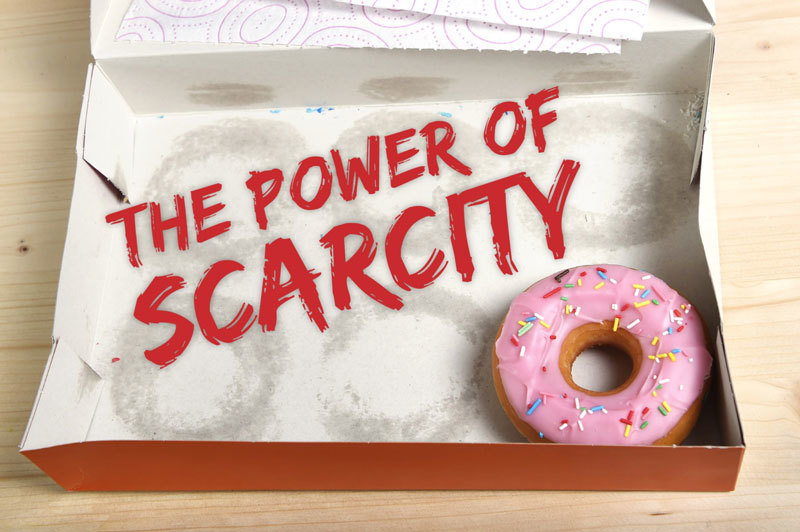 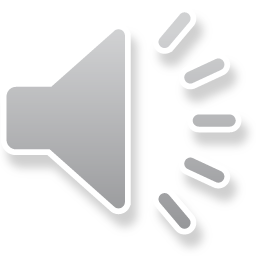 Scarcity
Society has unlimited wants
Economic resources are scarce
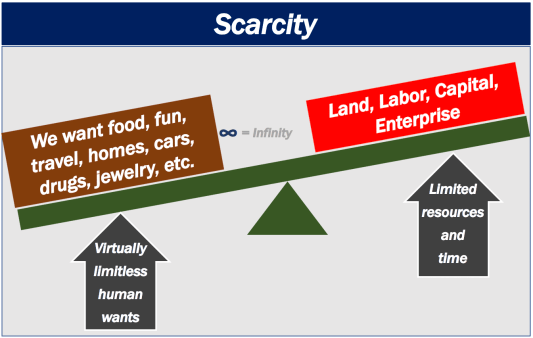 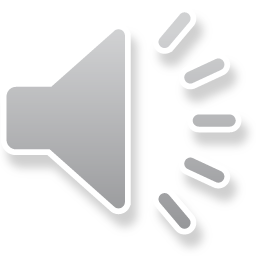 C.  Economic Resources (factors of production) include:
	1.  land – all gifts of nature
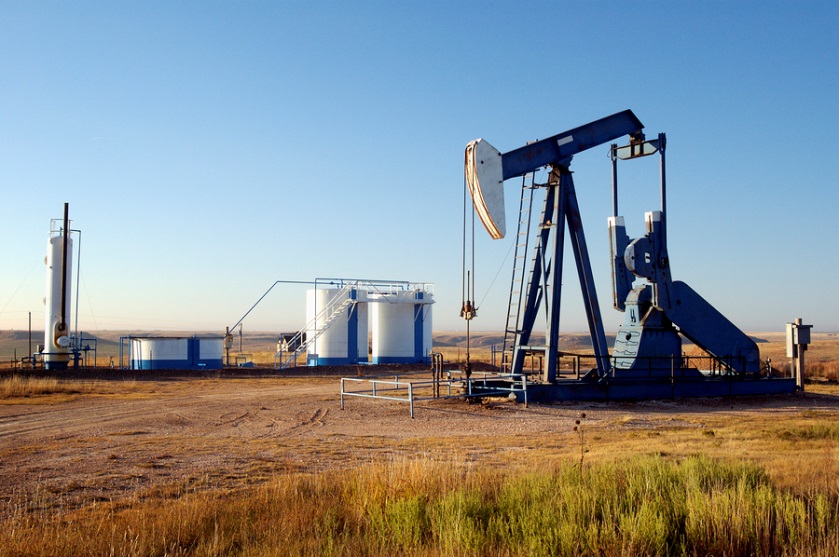 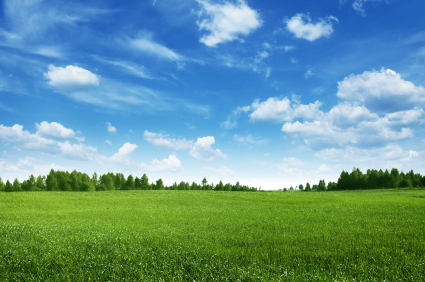 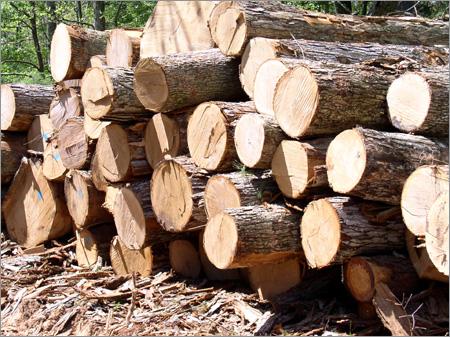 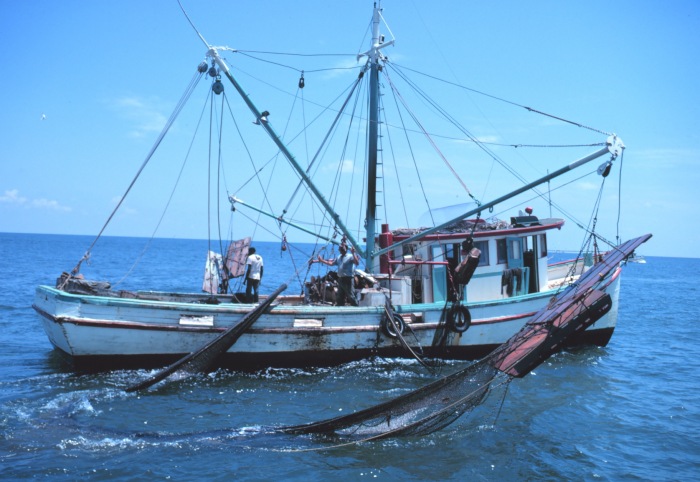 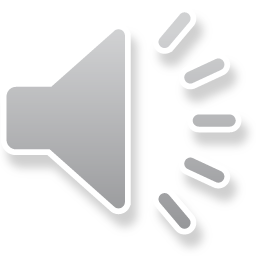 C.  Economic Resources (factors of production) include:
	1.  land – all gifts of nature
	2.  Labor – all physical and mental talents
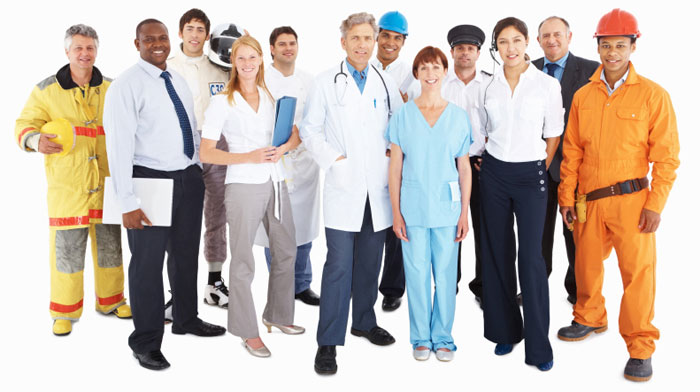 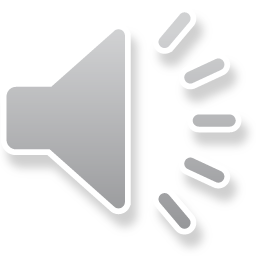 C.  Economic Resources (factors of production) include:
	1.  land – all gifts of nature
	2.  Labor – all physical and mental talents
	3.  Capital – manufactured aids used in producing
                 goods and services
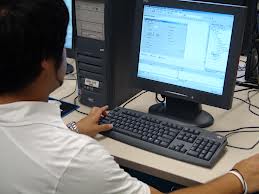 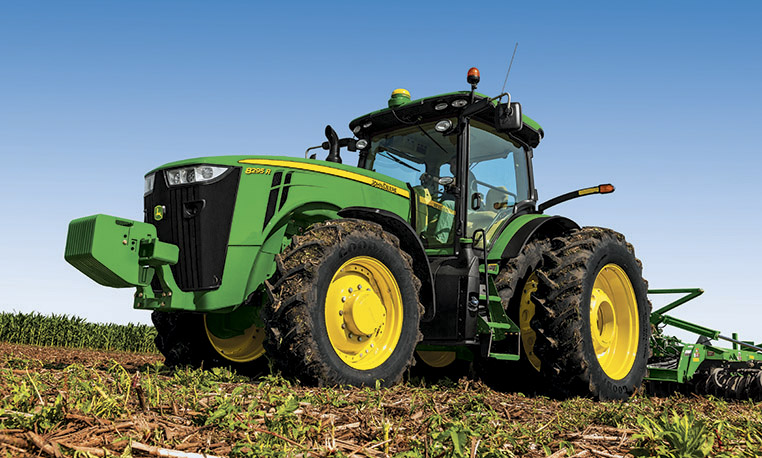 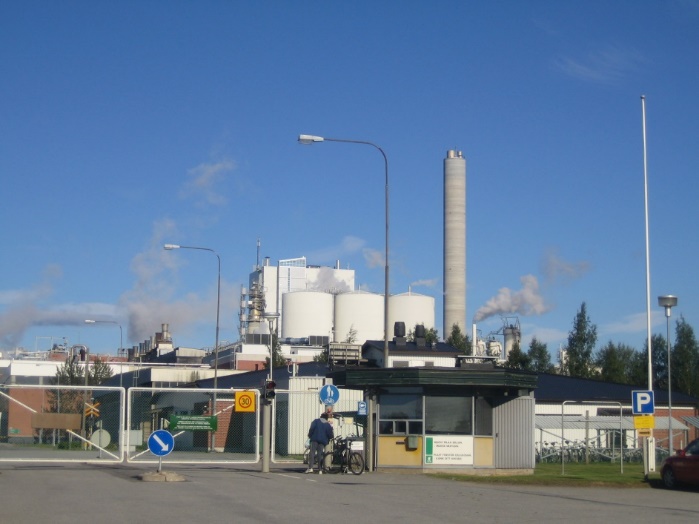 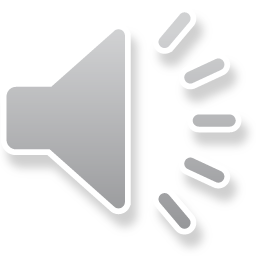 C.  Economic Resources (factors of production) include:
	1.  land – all gifts of nature
	2.  Labor – all physical and mental talents
	3.  Capital – manufactured aids used in producing
                 goods and services
	4.  Entrepreneurial ability – takes initiative and risk
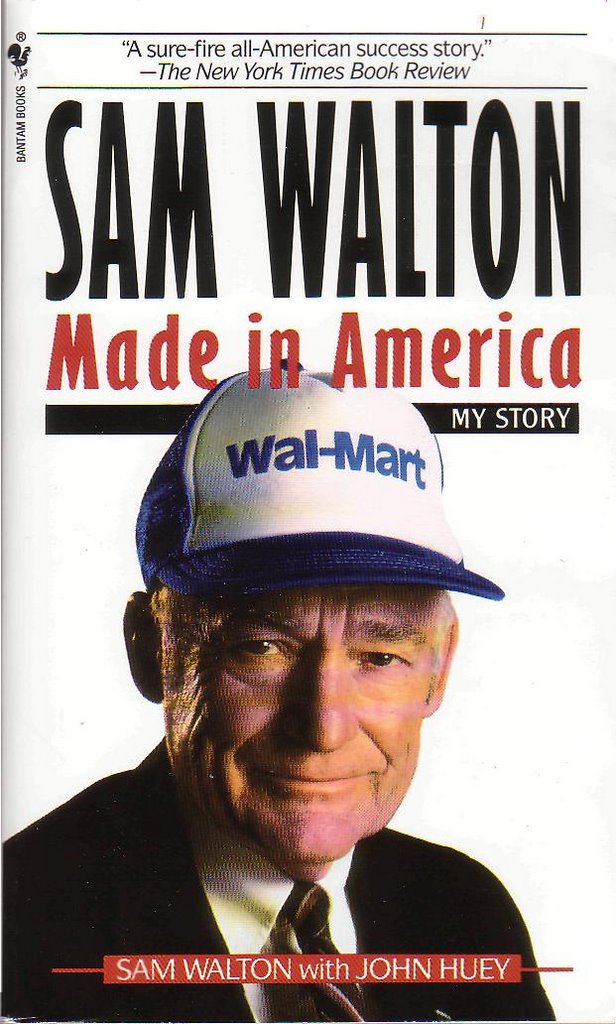 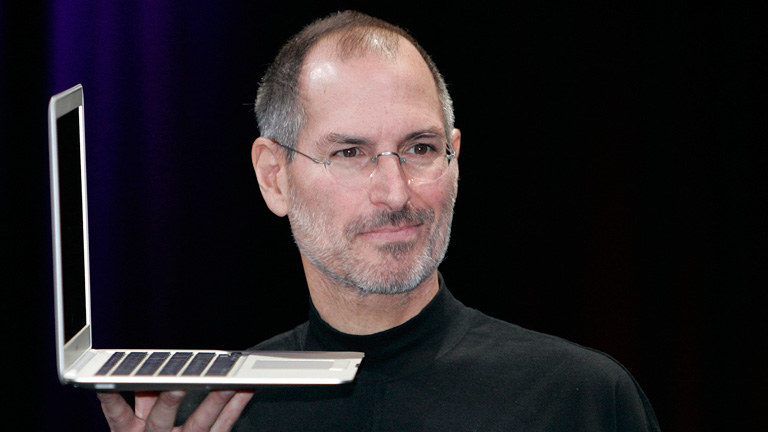 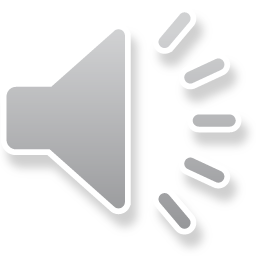 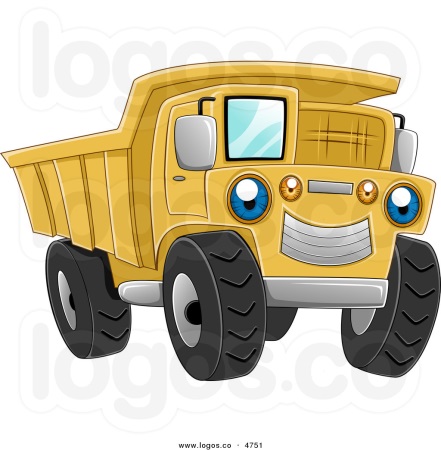 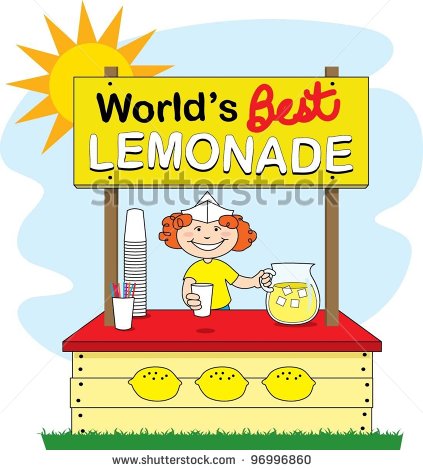 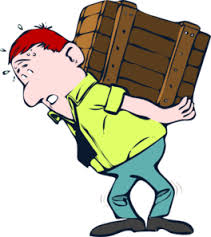 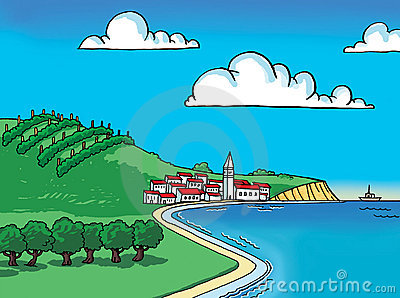 Labor
Land
Capital
Entrepreneur
Complete this Kahoot as a review!
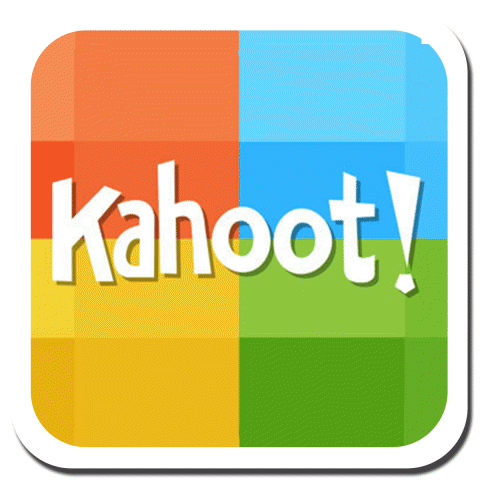 https://kahoot.it/challenge/08482440?challenge-id=656b9424-a7e1-404f-a793-17b932e0d60f_1598386822407
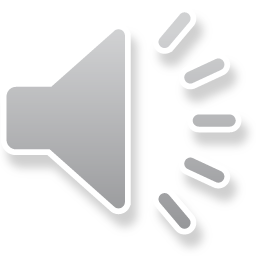 To play in class
https://play.kahoot.it/v2/?quizId=63905c5a-bb9e-4a1e-81f1-49dc1798fcc2
D.  Scarcity requires choice
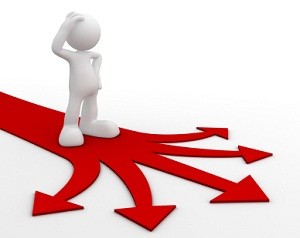 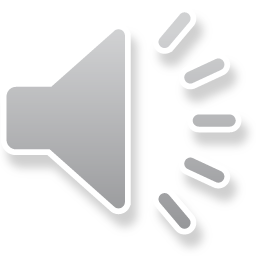 D.  Scarcity requires choice
 1.  Three economic questions
	a.  WHAT to produce
	b.  HOW to produce it
	c.  WHO receives the goods
 2.  In a market economy PRICE answers these questions
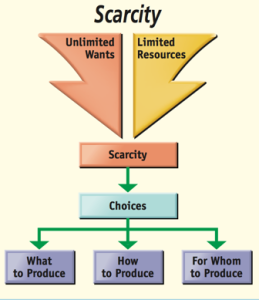 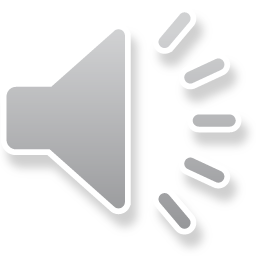 E.  Opportunity Cost
 	1. what must be given up in order to get something
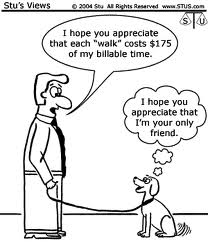 What is the opportunity cost of walking the dog?

$175
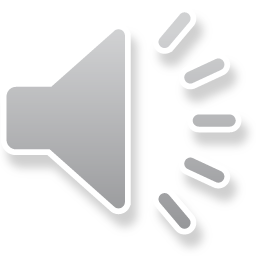 E.  Opportunity Cost
 	1.  what must be given up in order to get something. 
Opportunity costs are not necessarily monetary;
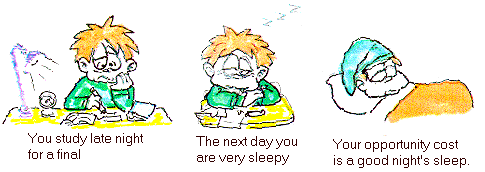 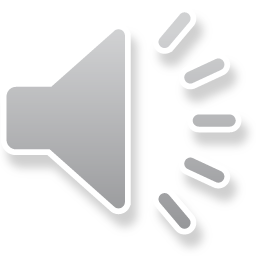 Opportunity Cost
Let’s practice.
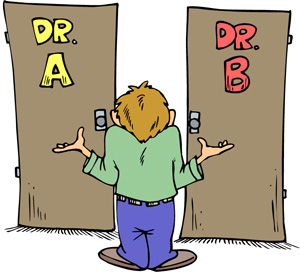 For each of the following situations describe the opportunity cost of each decision.
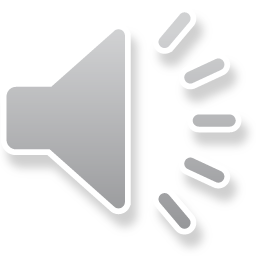 James is given a choice for his next holiday from school:  
he can be an unpaid intern at a company 

OR 

he can earn $2,000 working as a camp counselor. 

He decides to take the internship.
The opportunity cost is the $2,000 in salary that James gave up
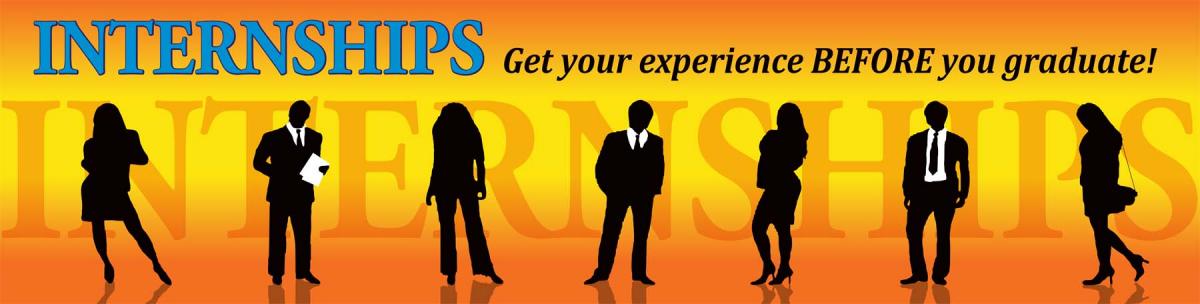 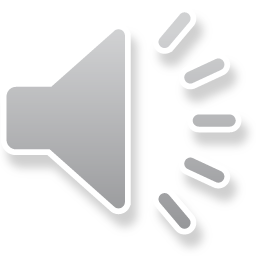 James is given a choice for his next holiday from school:  
he can be an unpaid intern at a company 

OR 

he can earn $2,000 working as a camp counselor. 

If he takes the camp counselor job what is the opportunity cost?
The experience of the internship
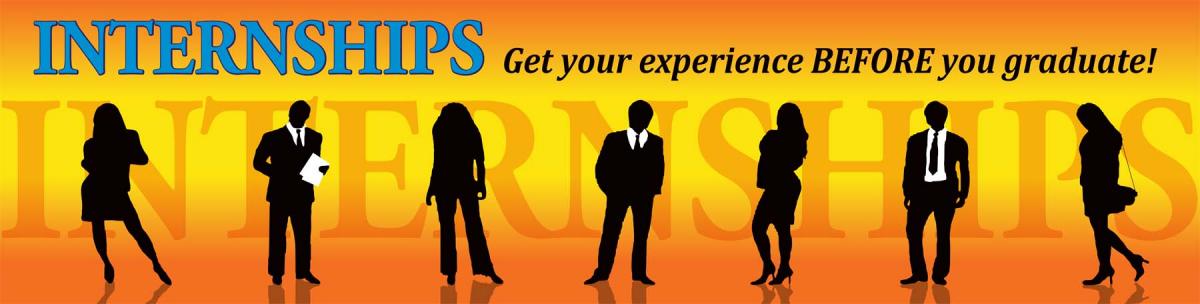 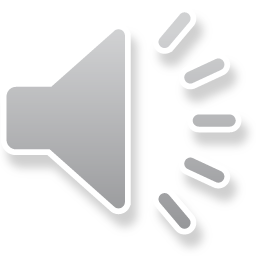 Sarah considers two options for Saturday night:  
she can attend a concert that costs $10 per ticket 

OR 

she can go to the free movie offered at the student union.  

She decides to attend the concert.
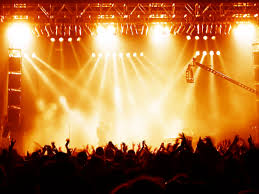 There are two opportunity costs --- depending on which you think is the next best option
Attending the movie
Whatever she could have purchased with the $10
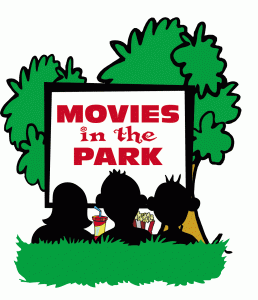 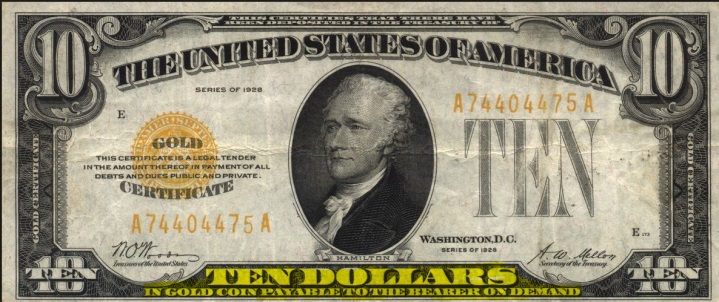 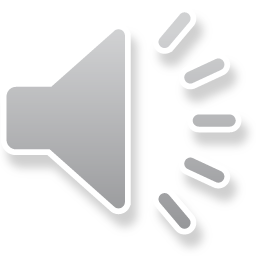 A new business in town debates paying $20,000 for a prime location 
OR 

$10,000 for a less perfect location. 

The business estimates that it will eventually serve the same number of customers in either location, but that it will take 6 months before the sub optimal location provides the same outcome as the prime location.  

The business decides to purchase the $10,000 property.
The $10,000 property is not the opportunity cost – the business MUST have a location to exist.

The opportunity cost is the additional business it would have gotten at the prime location during the first six months.
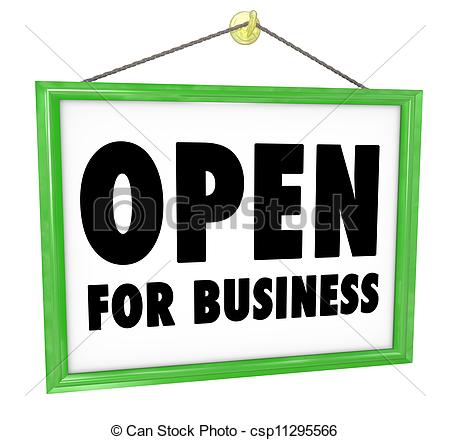 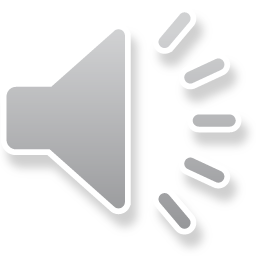 Roberto is studying for two midterms this week.  He figures he has 20 available hours to study for both midterms.  

If he studies all 20 hours for the economics exam he will undoubtedly make an A on the exam but will at best earn a C on his chemistry exam.  

OR

If he studies all 20 hours for the chemistry test he will get an A on the chemistry exam, but will likely earn a D on his economics test.  

Roberto decide to devote all of his available time to economics since he has determined that he does not wish to pursue a premed major.
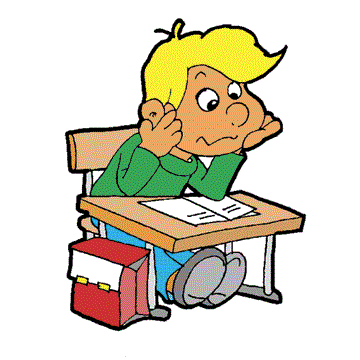 The opportunity cost is the higher grade in Chemistry
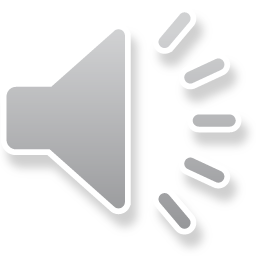 The following table presents the possible combinations of study time available to Roberto this week as he prepares for his two midterms.  Assume Roberto has 20 hours available to study
Roberto currently plans to study 10 hours for economics and 10 hours for chemistry.
BUT

If he alters his plan and studies 15 hours for economics, what is the opportunity cost of that decision?
Two points in Chemistry
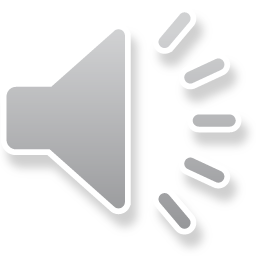 Roberto currently plans to study 10 hours for economics and 10 hours for chemistry.
BUT
If he alters his plan and studies 15 hours for chemistry, what is the opportunity cost of that decision?
Ten points in Economics
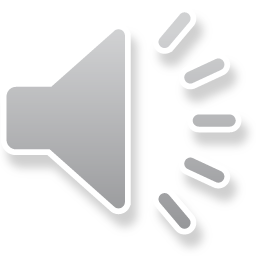 Roberto currently plans to study 10 hours for economics and 10 hours for chemistry.
BUT
If he alters his plan and studies 20 hours for economics, what is the opportunity cost of that decision?
Five points in Chemistry
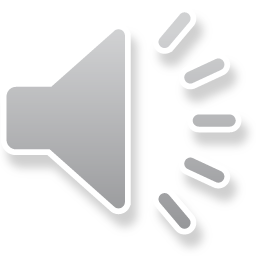 Roberto currently plans to study 10 hours for economics and 10 hours for chemistry.

BUT

If he alters his plan and studies 20 hours for chemistry, what is the opportunity cost of that decision?
Twenty points in Economics
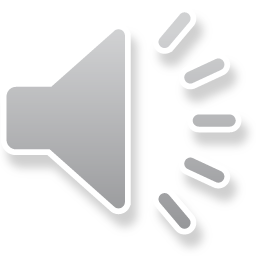 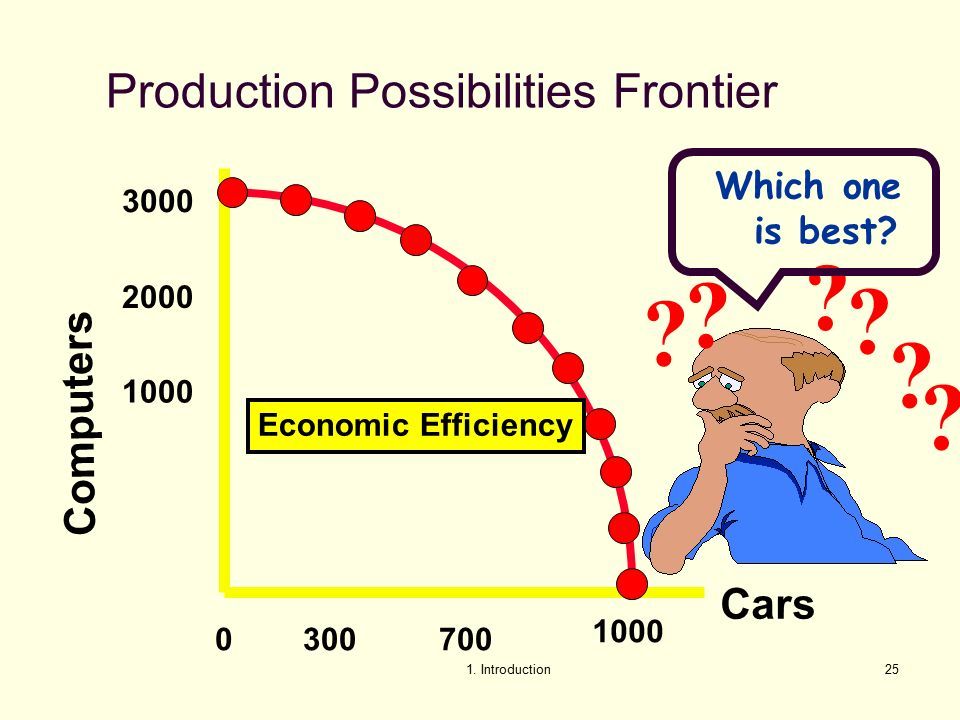 Production Possibilities Curve
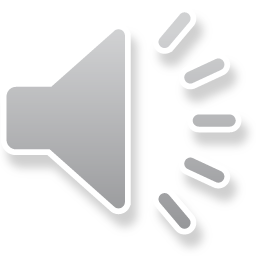 F.  Production Possibilities Model - 
Graphic representation of opportunity cost
2.   Each point on the curve represents some 
      maximum output of two products
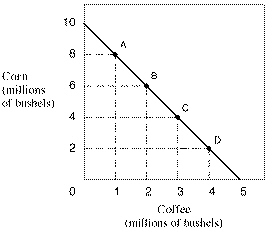 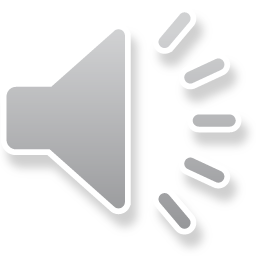 Can you read the graph?
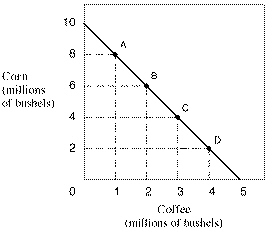 If I produce 3 million bushels of coffee how much corn will I be able to produce?

4 million bushels

If I produce 10 million bushels of corn how much coffee will I be able to produce?

None
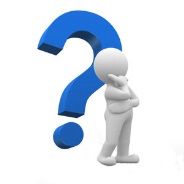 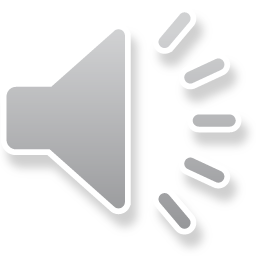 F.   Production Possibilities Model - 
Graphic representation of opportunity cost
Each point represents some maximum output of two 
       products
3.  Assumptions:
All resources are being used
Technology is fixed
4.  Because of the assumptions:
Points outside the curve are not attainable
Points inside the curve are not efficient
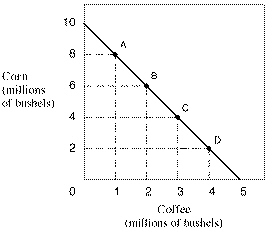 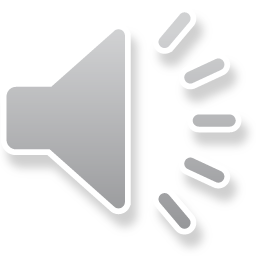 Opportunity Cost
This graph demonstrates opportunity cost by showing how much coffee must  be given up to get corn (and vice versa)
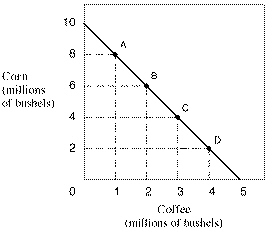 What is the opportunity cost of one million additional bushels of coffee?

2 million bushels of corn

What is the opportunity cost of one million additional bushels of Corn?

½ million bushels of coffee
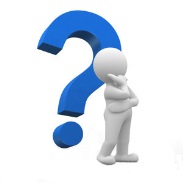 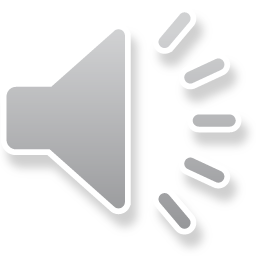 5.  Law of increasing opportunity cost – 
a.  the more of a product that is produced, the greater its   	opportunity cost  
      b.  Shape of the curve illustrates the law
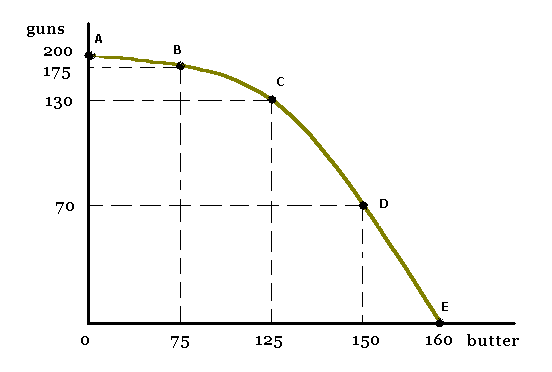 Guns and butter is a classic economics comparison.  Guns represent capital goods and butter represents consumer goods.
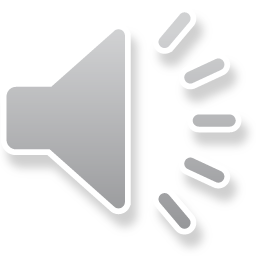 Can you read the graph?
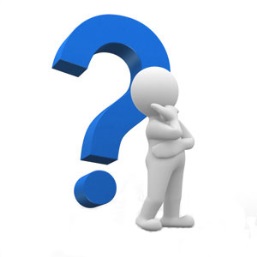 If the economy is producing 150 units of butter how many guns can be produced?

70

If the economy is producing 130 guns how much butter can be produced?

125
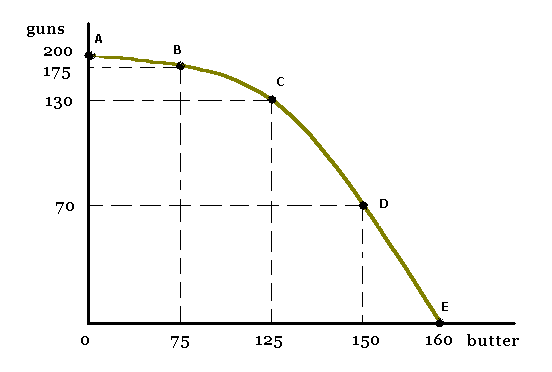 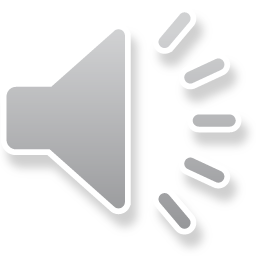 Because not all resources are equally suited to making both guns and butter the trade off is not always equal.
If the economy is producing 160 units of butter, what is the opportunity cost of producing the first 70 guns?

10 units of butter
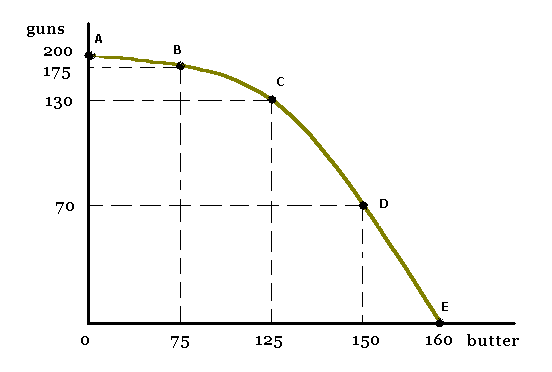 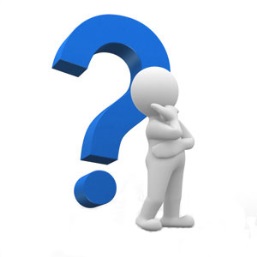 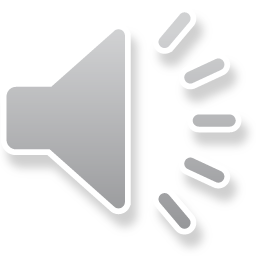 Because not all resources are equally suited to making both guns and butter the trade off is not always equal.
If the economy is producing 175 guns what is the opportunity cost of adding an addition  25 guns?

75 units of butter
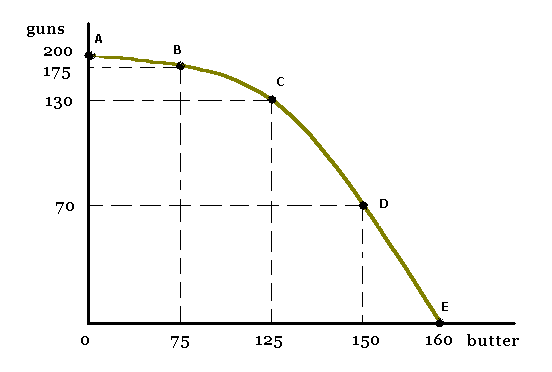 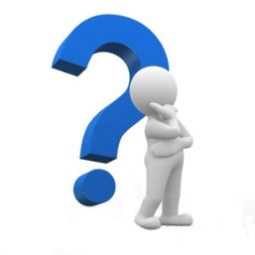 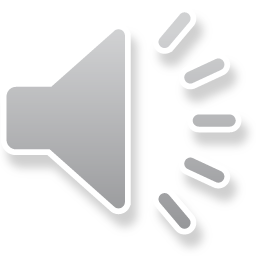 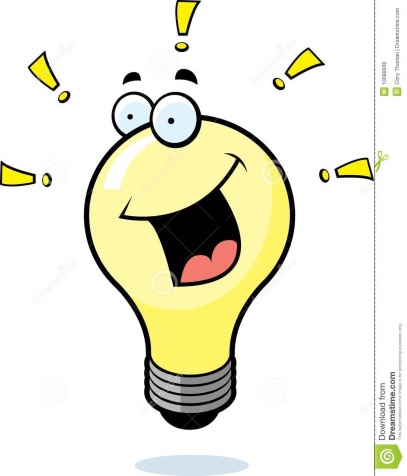 So
The first 70 guns “cost” 10 units of butter

The last 25 guns “cost” 75   units of butter
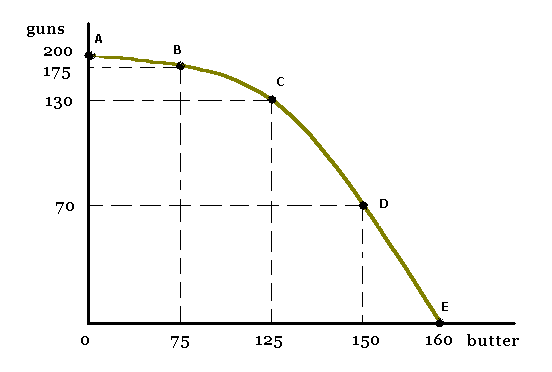 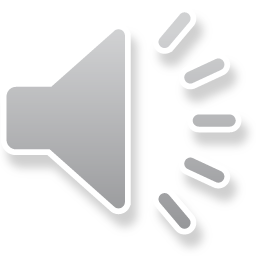 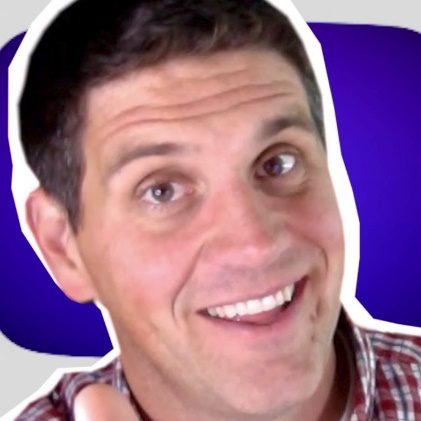 https://www.youtube.com/watch?v=SJQ56vJoy3Y
NOW – Watch me explain the production possibilities curve!  Click on the link to the right if you prefer to open a new window
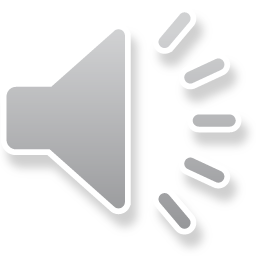 6.  Production possibilities curve may shift if:
Increase in resources
Advances in technology
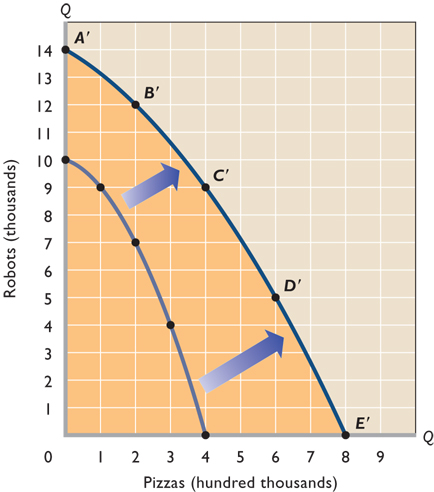 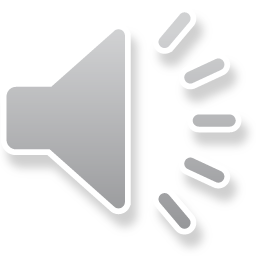 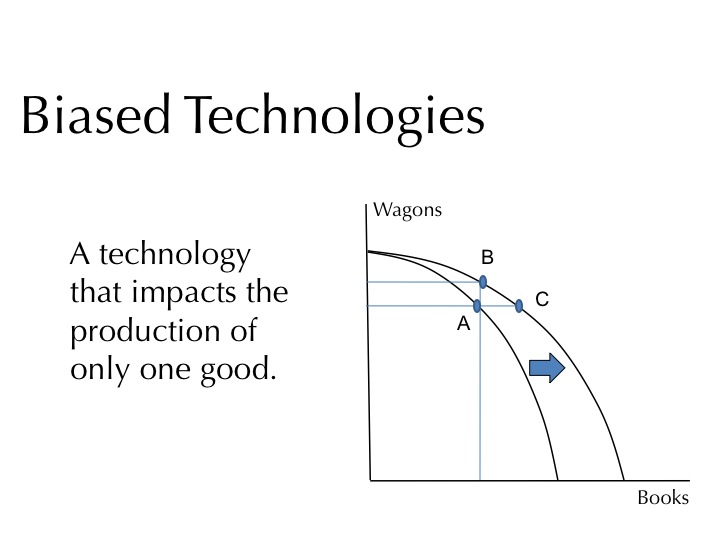 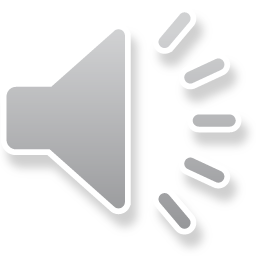 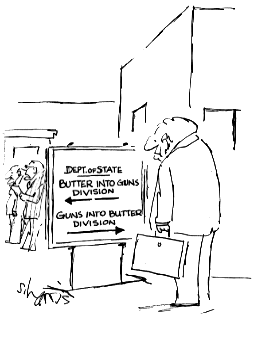 Production Possibilities Curve Practice
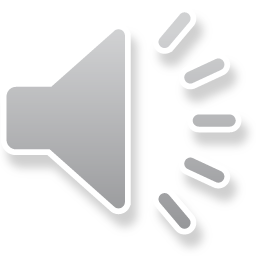 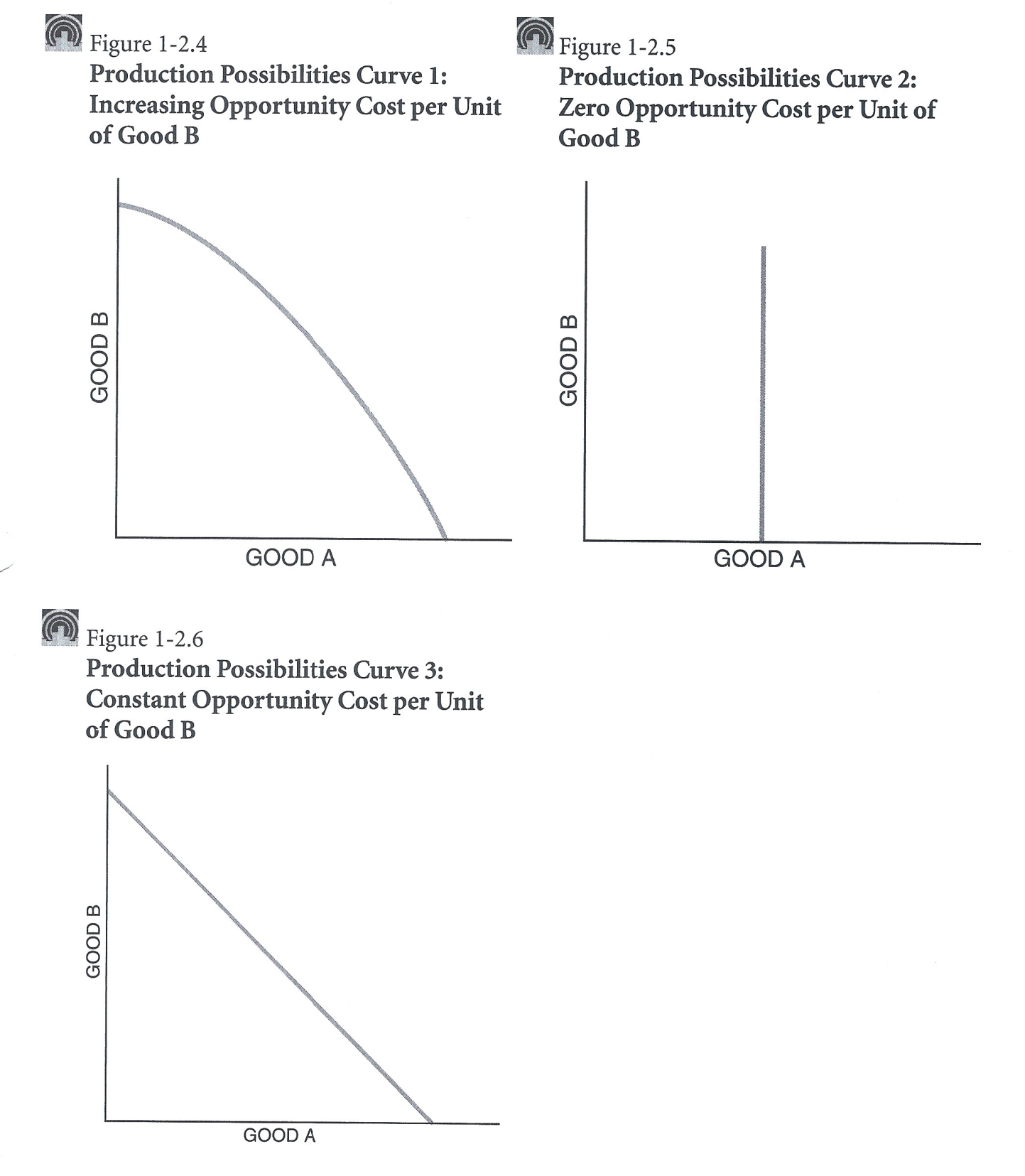 Increasing opportunity cost
Identify which curve has a constant opportunity cost and which has an increasing opporunity cost.
Constant opportunity cost
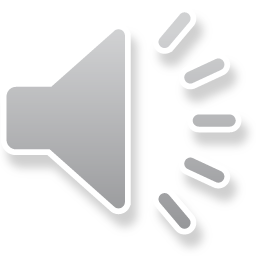 Assume that each questions starts with curve BE

Suppose there is a major technological breakthrough in the consumer good industry, and the new technology is widely adopted Which curve in the diagram would represent the new PPC?
	BF

Suppose a new government comes to power and forbids the use of 
         automated machinery and modern production techniques in all
         industries.  Which curve in the diagram would represent the new PPC?
	AD

Suppose massive new sources of oil and coal are found within the 
         economy, and there are major technological innovations in both 
         industries.  Which curve in the diagram would represent the new PPC?
	CG

If BE represents a country’s current PPC, what can you say about a point
         like X?
	unobtainable – not enough resources

If BE represents a country’s current PPC, what can you say about a point
         like Y?
	inefficient – not using all resources
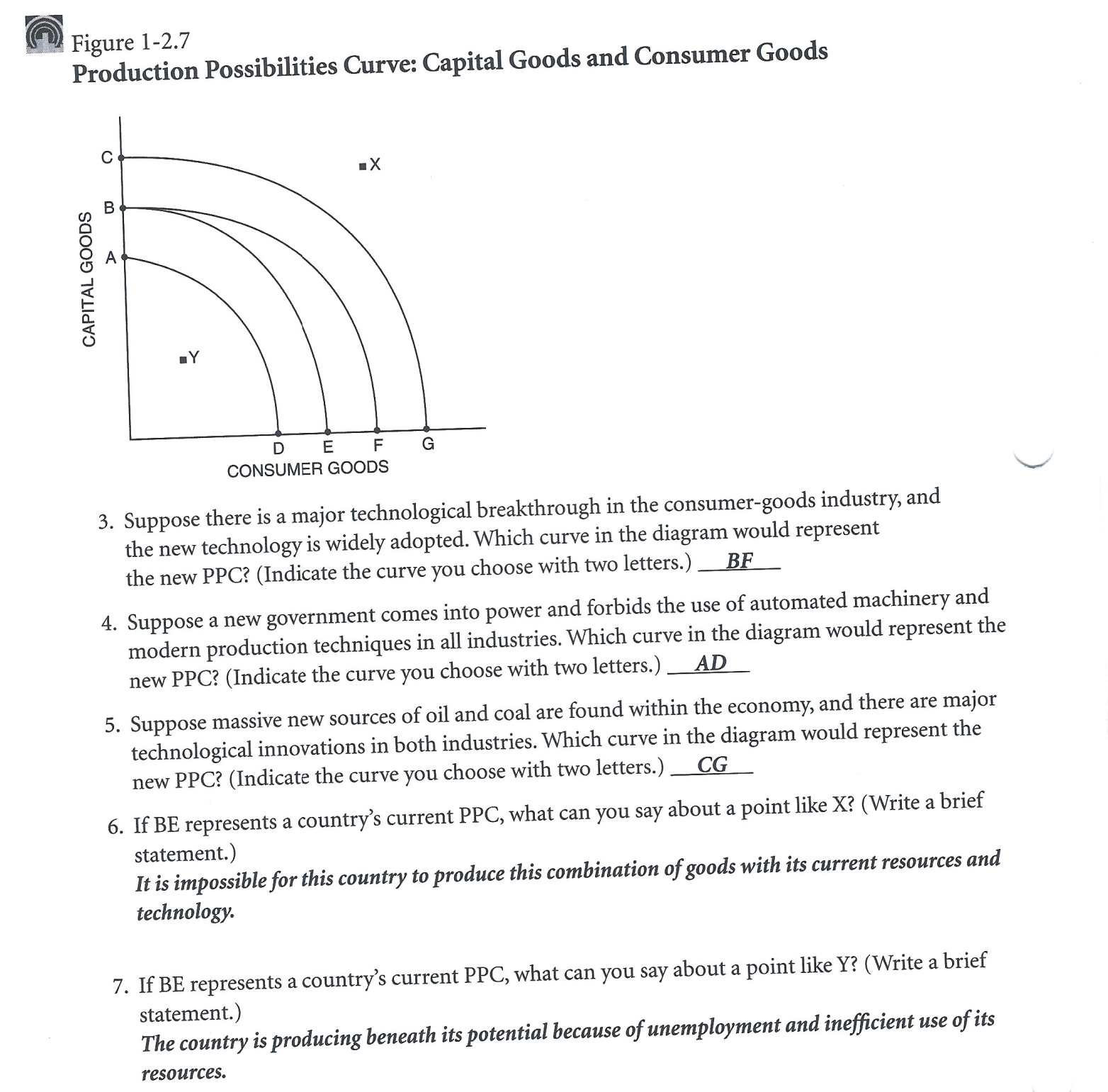 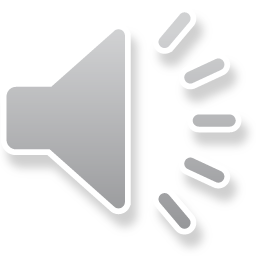 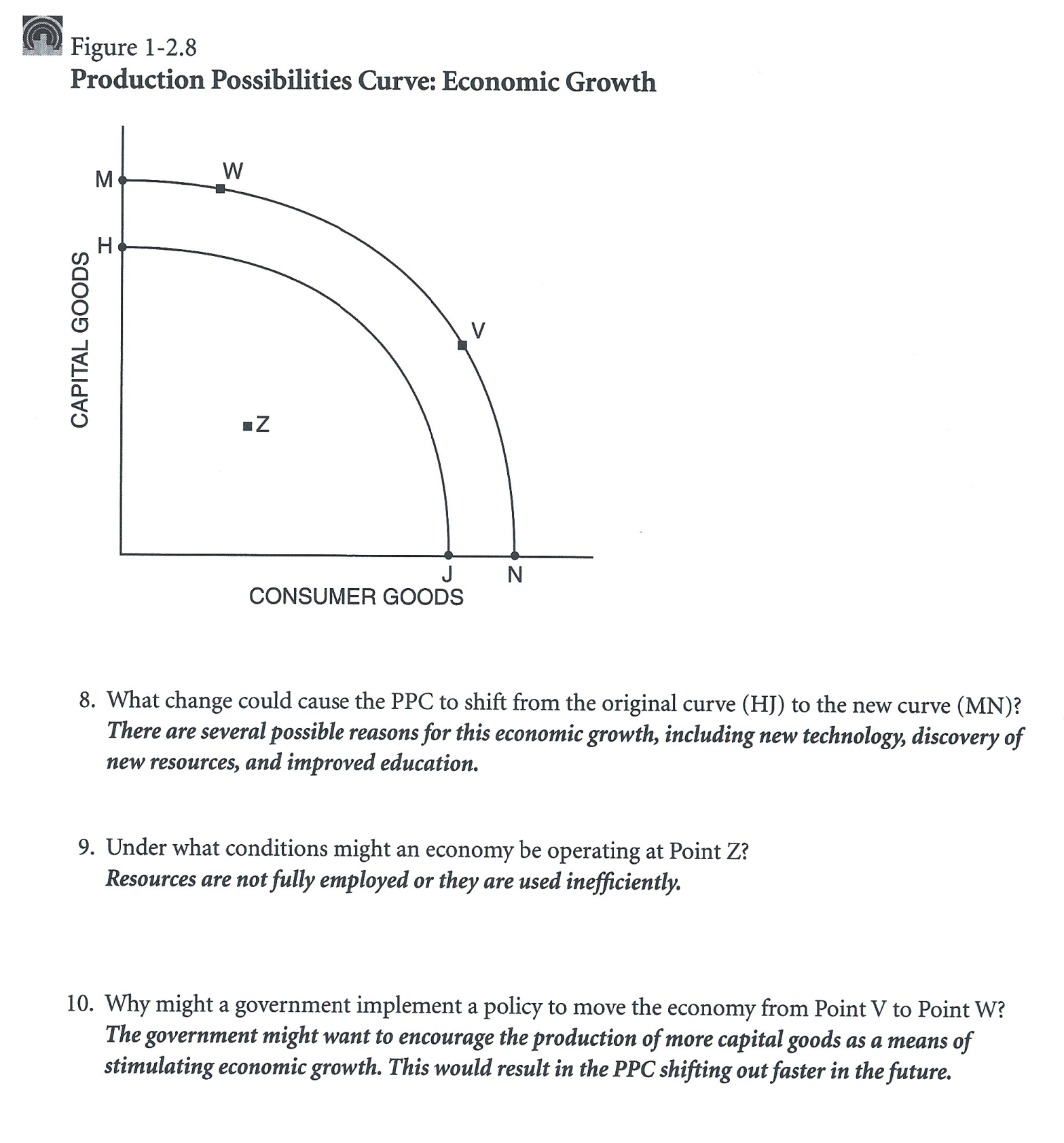 What change would cause the PPC to shift from the original curve (HJ) to the new curve (MN)?
	New technology or new resources

Under what conditions might an economy be operating at point Z?
	recession or depression – high unemployment


Why might a government implement a policy to move the economy from point V to point W?
	preparing for war
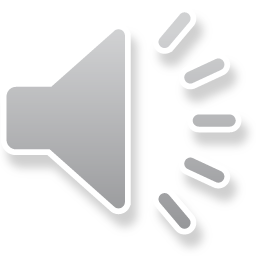 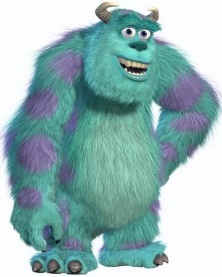 https://www.youtube.com/watch?v=UYlBLw-ShIM
I can explain the PPC.  Click on the link to the right if you prefer to open in a new window
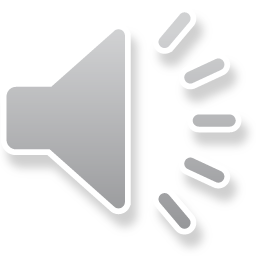